CUMBERLAND PLAIN CONSERVATION PLAN
Implications for Western Sydney and Australia
OUTLINE
What is the CPCP really about?
Impacts – region by region
Offsets/Compensation
Effective Action

We will email this presentation & other resources to the group
Respecting Country
Gundungurra, Darkinjung, Dharawal & Darug country
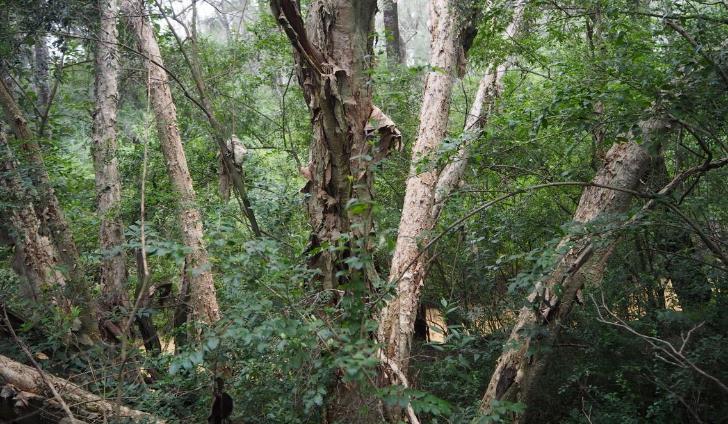 Understanding the CPCP
All the business in one package
Will the CPCP approach be better than dealing with these individually?
Development approval plan
Development component
Compensation or ‘offset’ component
Deals only with Biodiversity approvals
But locks in outcomes through design
Traffic
European & Aboriginal Heritage
Urban Heat Island – Appin & Luddenham to reach 50oC
SCALE OF CONSEQUENCE
Development – regional impact
Offsets – regional impact
Approval Approach – national impact
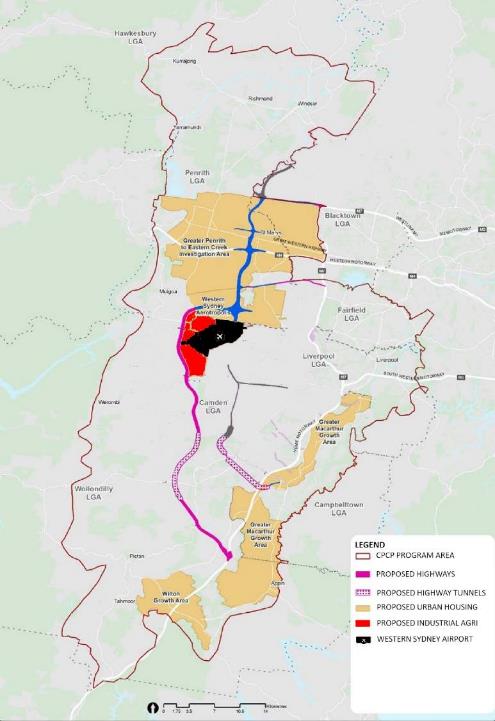 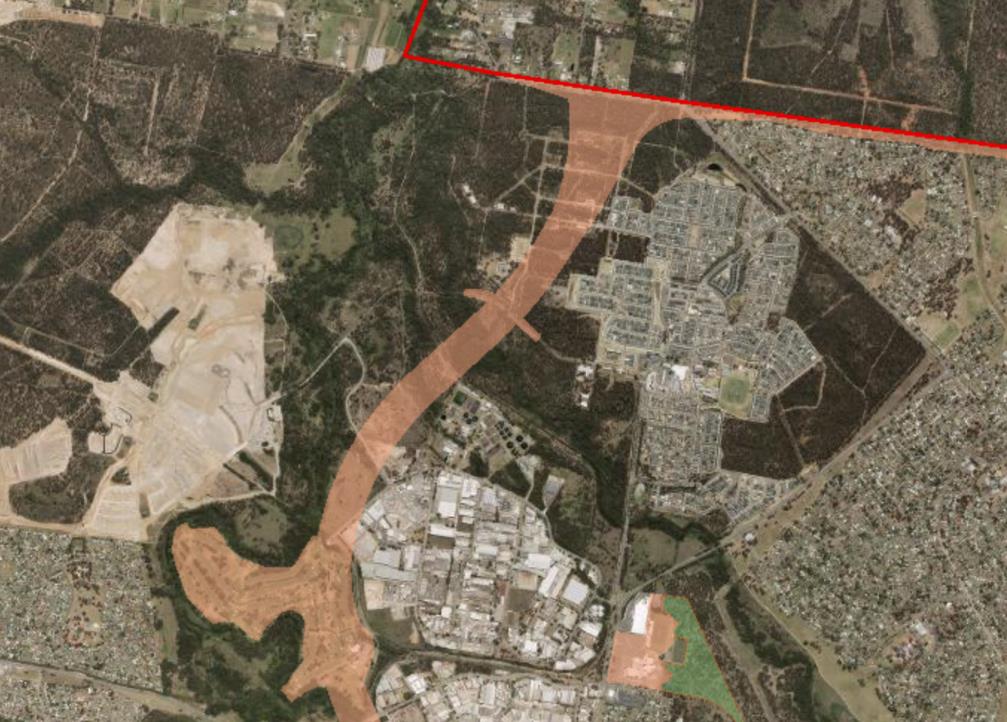 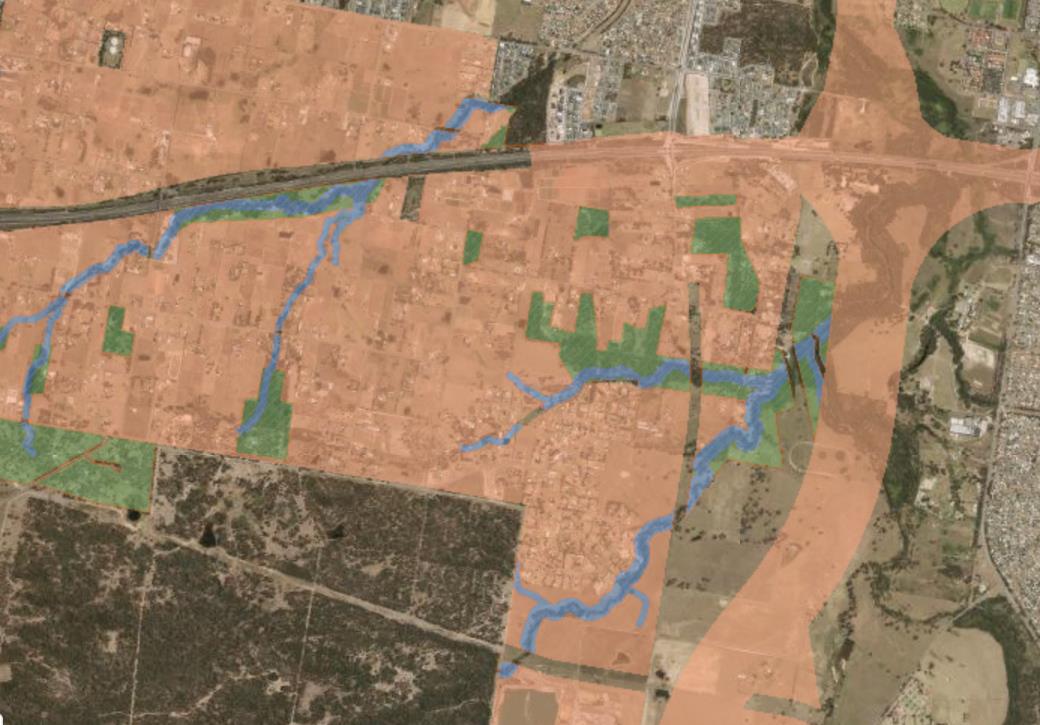 Impacts on Campbelltown koalas
Biggest impact isn’t assessed - stopping the current recolonization of koalas from their historic refuge in Wedderburn across the vast Cumberland Plain to the west
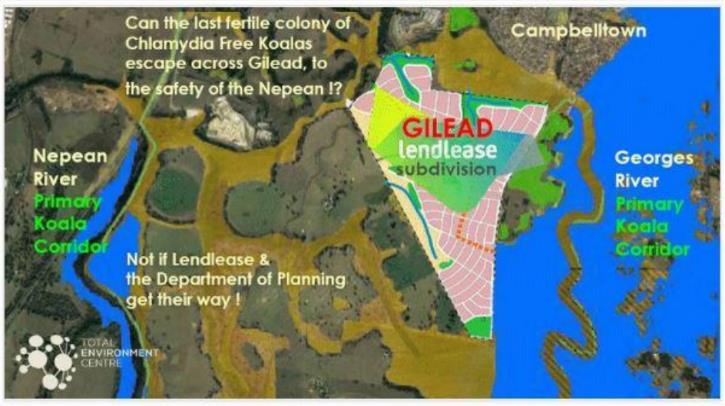 ‘Avoidance’ (E2 zoning)
Existing Office of Water VRZ (‘non-certified’) - creeklines
Proposed Environmental Conservation Zoning (E2)
Buffers to VRZ
Mostly undevelopable
Small lots zoned E2 while concurrently excluded offset funding (Chase/Haven) 
WS Growth Centres showed this approach failed to protect vegetation – vast clearing
No support for landowners
False benefit – model is known to fail landowners and the environment
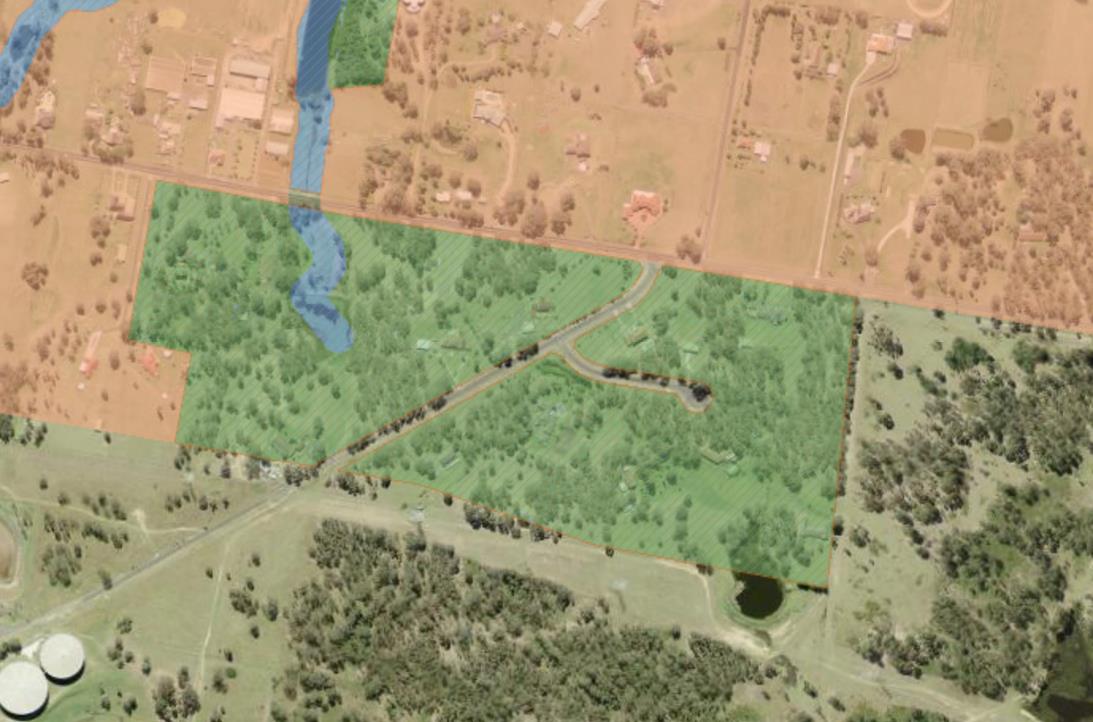 Biodiversity ‘offsetts’
Legal framework for mitigating (limiting) impacts
New Conservation areas for Clearing
New Restoration programs for Degradation

Normal rules
developers set aside new conservation areas for the same ecosystems/species that are harmed
fixed ratios of harm-to-offset
cost is whatever it takes

CPCP 
replace this with a ‘strategic’ approach
Developers pay a levy to government (DPIE) who use it to deliver more coordinated mitigation
Biodiversity ‘offsetts’
CPCP talks about three key offsets (reserve investigation areas)
Koala reserve
Additions & tree planting to Gulguer NR
Tree planting at ‘the Confluence’
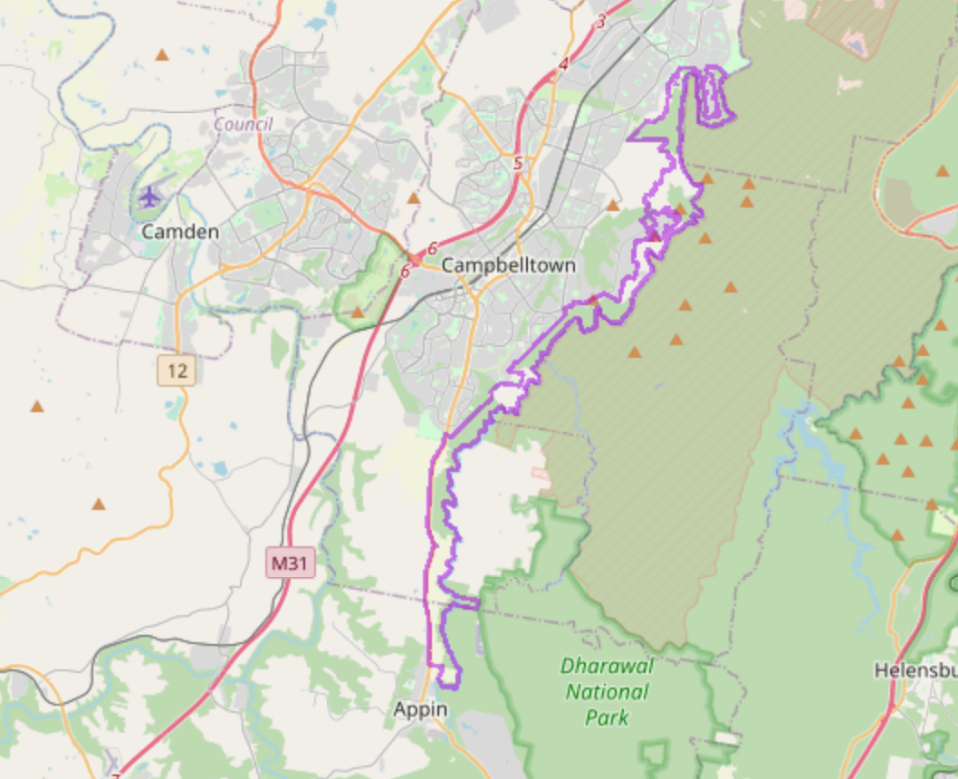 PROPOSED KOALA RESERVE (CROWN LANDS & PRIVATE)
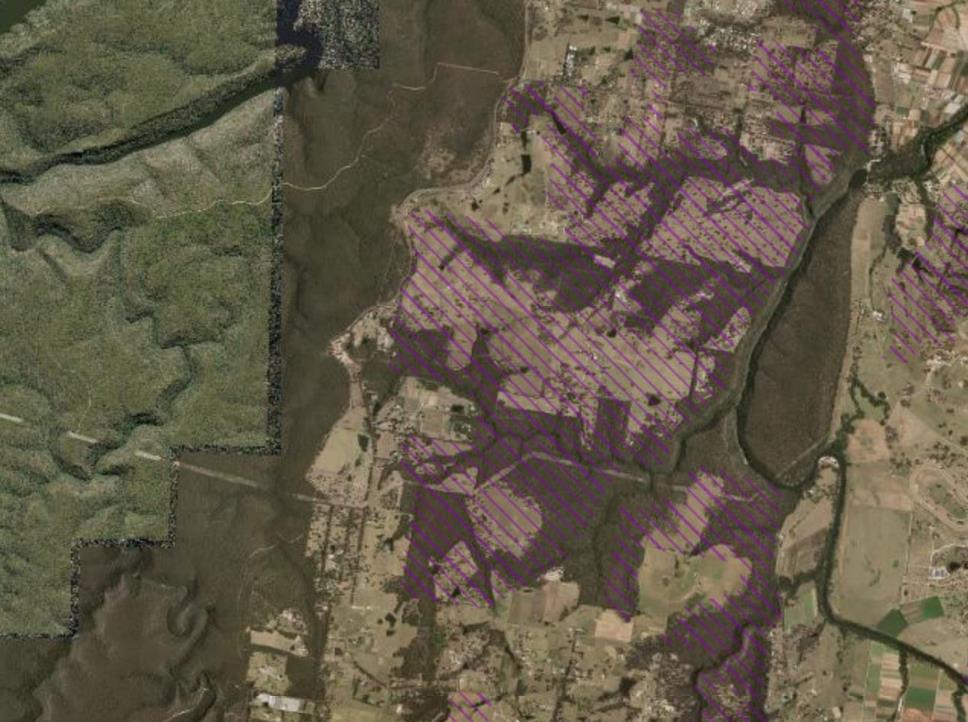 GULGUER – PROPOSED REVEGETATION ON SANDSTONE
‘Any revegetation should not be traded off against the key importance of retaining all existing remnants.’ Auld & Tozer (2004)
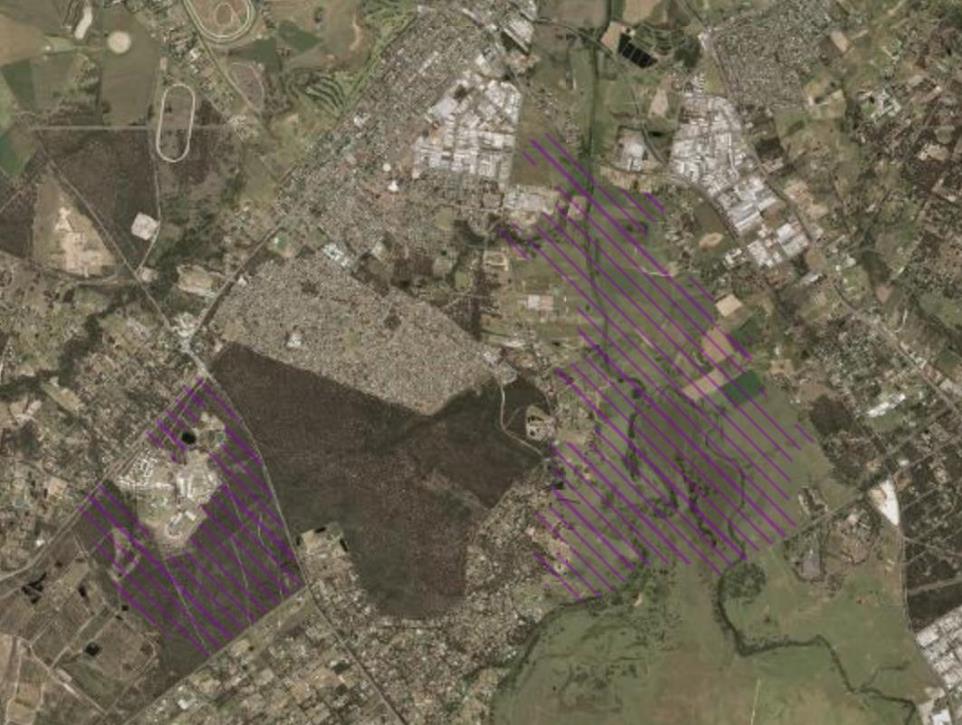 THE CONFLUENCE – PROPOSED REVEGETATION ON FLOODPLAIN
Revegetation in the Cumberland Plain has 40-100% more weeds and less than 10% of the diversity compared to even low-quality remnants (Nichols 2005)
Biodiversity ‘offsetts’
Biodiversity ‘offsets’
They are ideas only 
DIRD is requesting to approve the development up-front, and possibly deliver, discretionarily
The 3 Highlights do not relate to the primary requirement
damage is overwhelmingly to Cumberland Plain Woodland – singlehandedly removing 10% of entire ecosystem (1,014 ha) 
The Three deliver little to none of the actual offsets required
Changing the way big projects are offset
Precedent – NATIONAL IMPLICATIONS
Replaces safeguards of previous approvals
Development (damage) locked-in but offsets not
Not staged. Staging ensures offsets actually delivered by restricting further stages until conservation delivered
Offset budget not locked-in (tiny initial offering)
Revegetation to displace Conservation 
Heavily relies on relabeling existing public land to subsidise developers offset costs
Western Sydney Growth Areas offset program
Farmers & landowners denied conservation
Relabeling & re-funding existing reserves
Particularly local Council reserves
Undercutting credit price – government unable to buy land under threat
Offset credit price is locally at <10% of median land value
Vast private properties willing to conserve Cumberland Plain Woodland, but >50% have pulled out after changes
Strategic benefit or developer hand-out?
Some strategic benefit for Koalas & Gulguer
Extremely strong concerns over failure to lock-in delivery, funding, and oversight
Probably better off with individual developments under existing programs
With major changes it could actually deliver strategic outcomes…
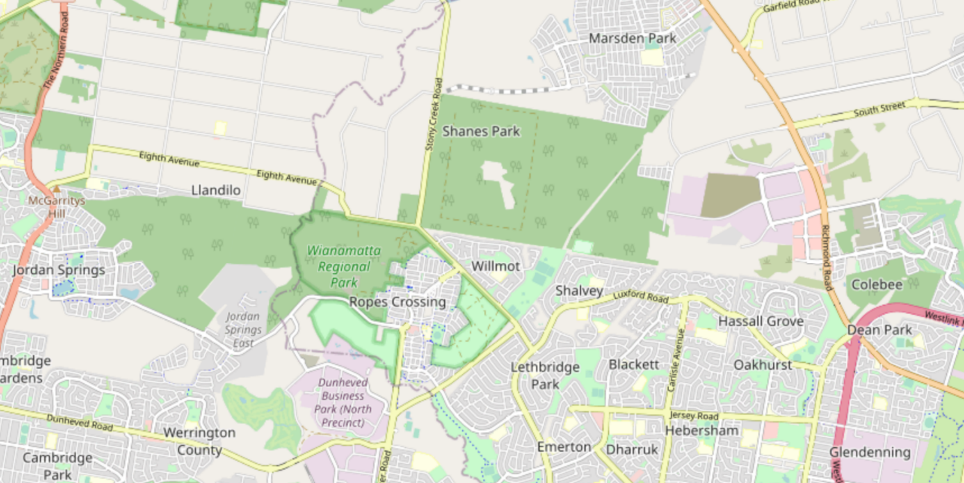 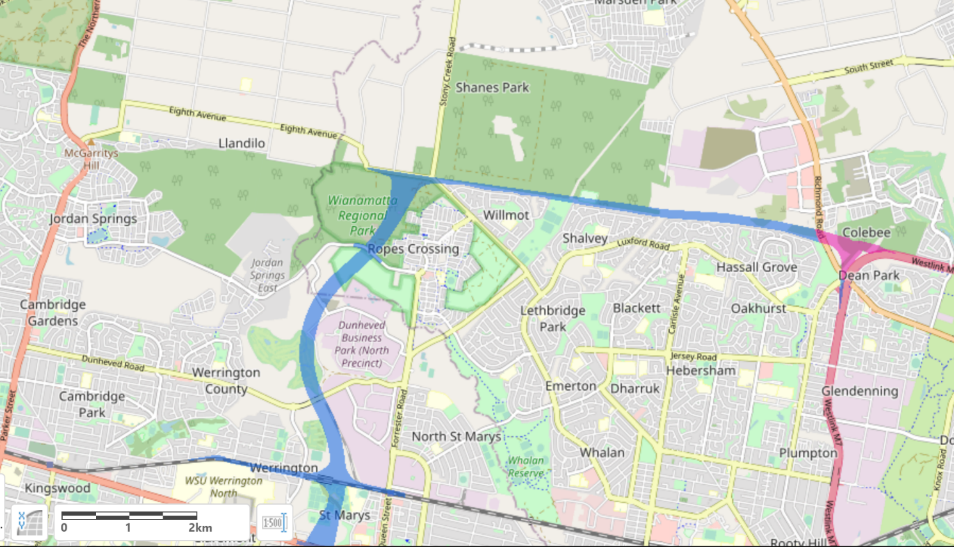 KEY ASKS
KEY CHANGES TO PROPOSED DEVELOPMENTS
Clearing 10% of the entire Cumberland Plain Woodland ecosystem is unacceptable
Protect a 500 m wide koala corridor at Mount Gilead
Tunnel 2 km to save Wianamatta Regional Park 
Extend the Camden Tunnel 4 km south and 6 km north - saving EMAI-to-Razorback Wildlife Corridor, Cobbitty Hills & homes
KEY ASKS
KEY CHANGES TO PROPOSED OFFSETS
Protect the Cumberland Conservation Corridor within the Strategic Conservation Area (SCA)
Protest landowner-specific exclusions in the SCA 
Scrap E2 zoning (Growth Centre failure) and either pay to conserve or allow to develop (ensure lot sizes viable offsets)
KEY ASKS
OBJECT TO CHANGES TO PROCEDURE & THEIR NATION-WIDE CONSEQUENCES
Adequate Budget locked-in up-front
Staging development to match delivery of offsets
No public land for developers offsets
Conserving what remains, not planting on waste land
No taxpayer subsidy of developer offsets
BEING EFFECITVE
Submissions (ignored?) 
Pressure on MPs
Media – change the conversation…
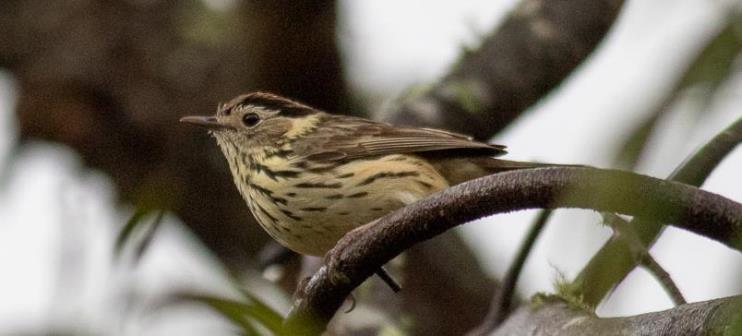 © Mark Fuller